ДЕНЬ 1САМОАНАЛІЗ ЕМОЦІЙНИХ СТАНІВ
АНАЛІЗУЄМО ПРИЧИНИ ВИНИКНЕННЯ ТРИВОЖНОСТІМета заняття: з’ясування типових тривожних станів, етапів та чинників формування тривожності
Все починається з дитинства: пасок як символ українського виховання, авторитарна система освіти, агресивний вплив мас-медіа, тотальні суспільні та гендерні обмеження ‒ це система спрямованого впливу, що зумовлює формування соціальної тривожності. Загальна поширеність тривожних розладів у суспільстві близько 20% . На сьогодні, кожний п’ятий студент є неспокійним та боязливим.
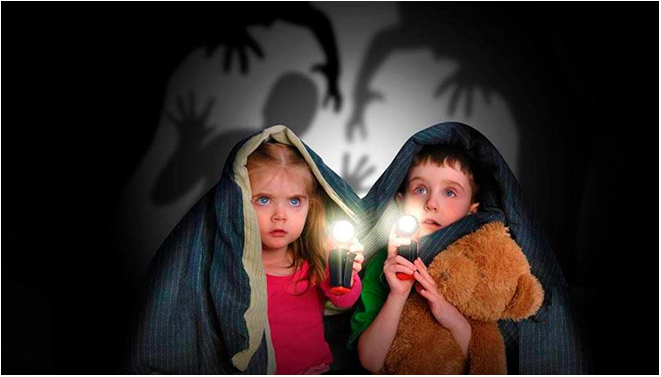 Особи, котрі мають підвищену тривожність, переживають емоційний стрес від кожної напруженої ситуації. Це шкодить особистому здоров’ю та створює постійне почуття емоційного дискомфорту. Налаштуватись на спокійний, рівномірний темп роботи допоможе
1. ПСИХОРЕЛАКСАЦІЙНА ВПРАВА «ЗОЛОТИЙ КЛУБОК»
Під звуки релаксаційної музики прослухай аудіо файл, який допоможе тобі  знизити психологічну напругу і налаштуватись на спокійний рівномірний темп роботи. 

2. Пропонуємо тобі визначити рівень твоєї соціальної тривожності за допомогою опитувальника.

	Опитувальник соціальної тривожності Н.М. Гончарук 
	Інструкція. Зачитайте пропоновані твердження. Якщо Ви з ними згідні, то поставте відмітку «так», якщо не погоджуєтесь ‒ напишіть «ні». Під час відповіді довго не задумуйтесь над деталями, оскільки перша відповідь найчастіше буває найбільш достовірною.
ТЕКСТ ОПИТУВАЛЬНИКА
1. Я схильний уникати висловлювати свою думку, оскільки не всім вона подобається.
2. Я часто почуваюсь розгубленим, коли з мене кепкують, і не можу вимовити жодного слова у відповідь.
3. Я відчуваю себе абсолютно спокійним, коли потрібно виступати перед групою однолітків.
4. Мені подобається, коли я знаходжусь у центрі уваги. 
5. Я ніколи не виступаю на концертах, презентаціях та інших заходах, які проводяться у моєму закладі. 
6. Мені складно сказати своєму другові, що він мене чимсь образив.
7. Я почуваюсь дискомфортно перед перевіркою домашніх завдань. 	
8. Найбільше мене непокоїть те, що я буду виглядати смішним.
9. Розмовляти з викладачем ‒ це для мене стресова ситуація. 
10. Я можу ввічливо відмовити іншій людині, і це не вимагає від мене великих зусиль.
11. Коли я знаходжусь перед великою аудиторією, то починаю запинатись.
12. Я часто червонію, коли до мене звертаються однолітки протилежної статі. 
13. Я з ентузіазмом захищаю честь свого закладу на олімпіаді.
14. Вечірки, людні місця ‒ це ті моменти, коли я почуваю себе найбільш комфортно.
15. У мене підвищується адреналін, коли викладач  стежить  по  журналу і вирішує, кого  б  запитати.
16. Я постійно панікую у ситуаціях, в яких потрібне швидке реагування.
17. Я завжди відчуваю панічний страх перед іспитами. 	
18. У спілкуванні найважче для мене ‒ розповісти цікаву історію або анекдот, коли на мене звернені всі погляди. 
19. Через свій страх я усі навчальні проекти відкладаю  на останню мить.
20. Мені здається, що у мене немає жодних здібностей до спілкування.
Опрацювання результатів

Максимальна кількість балів за опитувальником  20. 
Підрахуйте бали за усіма шкалами, враховуючи, що запитання 1, 2, 5‒9, 11, 1, 15‒20 є прямими, а запитання 3, 4, 10, 13, 14 ‒ зворотними. 
Якщо Ви відповіли «так» запитання 1, 2, 5‒9, 11, 1, 15‒20, то нараховується 1 бал, якщо «ні» ‒ то 0 балів.
Якщо Ви відповіли «так» запитання 3, 4, 10, 13, 14, то нараховується 0 балів, якщо «ні» ‒ то 1 бал.

	Високий рівень соціальної тривожності ‒ 14‒20 балів
	Ви легко засмучуєтесь, довго переживаєте неприємності і не можете забути про них, відчуваєте неспокій навіть з приводу найменших дрібниць, все берете близько до серця, завжди невпевнені у собі, усвідомлюєте себе беззахисними  у спілкуванні. Особливе напруження викликають ситуації соціального оцінювання:Ви почуваєтесь розгубленим перед великою аудиторією, панікуєте, коли інші використовують щодо Вас сарказм. Часто ця тривожність поширюється на Ваше навчання: Ви дискомфортно почуваєтесь у ситуаціях навчального контролю. Така ситуація потребує активної роботи над собою з метою зниження соціальної тривожності.
	Середній рівень соціальної тривожності ‒ 7‒13 балів.
	Ви можете проявляти неспокій, коли думаєте про свої справи та проблеми, але переважно маєте підвищений настрій. Вам подобається бути у центрі уваги лише серед людей, котрі є Вам близькими. Ви не червонієте у ситуаціях спілкування, не панікуєте за найменших дрібниць, але Вам складно ввічливо відмовити іншій людині. Ви відчуваєте натхнення та бажання вчитись, проте відчуваєте тривогу, коли навчальні справи не йдуть до ладу. Щоб підвищити свої комунікативні навики у ситуаціях спілкування Вам потрібно звернути увагу на формування здатності висловлювати свою думку у колективі однолітків, активно відстоювати свої погляди. 
	Низький рівень соціальної тривожності ‒ 0‒6 бали.
	Ситуації спілкування  ‒ це ті моменти, коли Ви почуваєте себе найбільш комфортно.Ви завжди маєте підвищений настрій, відчуваєте натхнення та бажання працювати, врівноважені, спокійні, холоднокровні і зібрані, не відволікаєтесь на дрібниці, буваєте цілком щасливими і задоволеними. Вам подобається бути у центрі уваги, презентувати себе, відвідувати вечірки, людні місця. Вам не потрібно турбуватись з приводу своєї соціальної компетентності, оскільки комунікативні навички у Вас сформовані і базовий рівень тривожності низький. І це дозволяє Вам відчувати лише позитивні емоції від спілкування.
:
3. МАНДРІВКА У МИНУЛЕМета: Визначення етапів формування тривожності
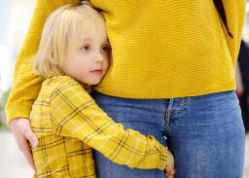 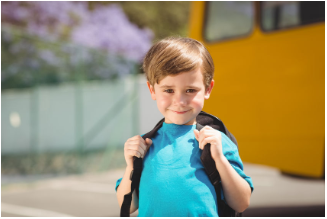 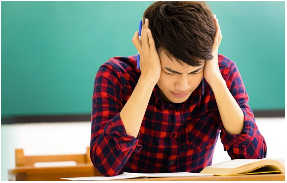 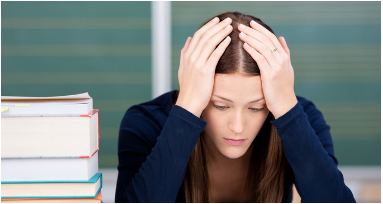 Заплющ очі та уяви як змінювались твої страхи: раннє та дошкільне дитинство, початкова школа, старша школа, університет. Знайди спільне між ними.
4. КОЛЬОРОВІ АСОЦІАЦІЇ
Розглянь зображені на екрані кольорові картки й обери з них ті, з якими у тебе асоціюються члени твоєї родини. Перевагу слід надавати лише тим, котрі проживають з тобою на одній теориторії.
Образ матері 
Образ батька 
Образ бабусі 
Образ дідуся 
Образ брата 
Образ сестри
Образ чоловіка (дружини)
Інші члени родини
Співвіднеси кольорові переваги з емоціями за поданою таблице
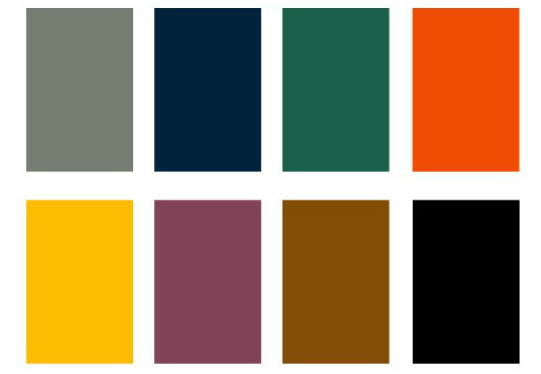 ЗНАЧЕННЯ КОЛЬОРІВ
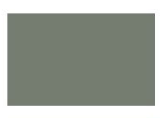 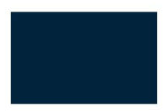 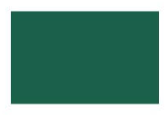 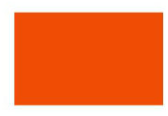 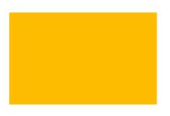 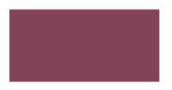 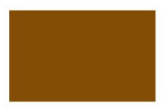 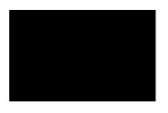 ПОМІРКУЙ І ДАЙ ВІДПОВІДЬ: ЯКІ ТРИВОЖНІ ЯКОСТІ ТИ ПЕРЕЙНЯВ ВІД БАТЬКІВ?
Дай оцінку того, що найбільше непокоїло у дитинстві:
відторгнення; 
неприйняття; 
демонстрація недоброзичливого ставлення; 
надвимогливе ставлення;  
надмірна  критика;
покарання  за найменшу провину; 
надмірно  турботливе  ставлення;
позбавлення можливості самостійно діяти (підкресли потрібне)
Проаналізуй, у яких ситуаціях це проявлялось.
Дай відповідь:  
Чи створювали твої батьки навмисно психотравмуючі ситуації, щоб виховати тебе  сміливим? ________________________________________________________________
Хто головний у твоїй родині й у чому це проявляється? Як вливає авторитет одного з батьків на тебе і твою самостійність? ______________________________________________
Як члени сім’ї вирішують конфлікти: перетворюють у сварку, обговорюють і домовляються, проявляють фізичну агресію, замовчують?____________________________ 
Чи тривожать ці ситуації тебе?____________________________________________________ Чи готовий ти жити так, як твої батьки? ___________________________________________
Якщо ні, то 

ВІЗЬМИ ВІДПОВІДАЛЬНІСТЬ ЗА СВОЄ ЖИТТЯ І ПОЧИНАЙ ПРАЦЮВАТИ НАД СОБОЮ!
5. АЛЬТЕРНАТИВА
У цій вправі викладено орієнтовний алгоритм для твого впливу на батьківське ставлення.
Знайди хороший приклад для взірця як альтернативу поведінці батьків 
Таким прикладом може бути улюблений впевнений у собі герой фільму або авторитетна для тебе людина з оточення. З’ясуй, чи дійсно його поведінка є ефективною у твоєму випадку. Якщо так, то просто копіюй найбільш продуктивні її стратегії.  
Навчись впливати на своїх батьків шляхом презентаційного мовлення
Організуй сімейну вечірку і заздалегідь попередь своїх батьків. Виконай її в теплій і затишній атмосфері. Підготуй презентацію на тему «Нам потрібно стати більш впевненими» (щоб зменшити їхню і свою тривожність) або «Сьогодні є альтернативи авторитарному вихованню» (щоб зменшити авторитарний тиск на себе). Розроби презентаційне висловлювання з обґрунтуваннями за поданим взірцем (див. додаток А). 
Презентуй свою роботу 
Включи релаксаційну музику і в спокійній атмосфері за чашкою чаю повідом їх, ЩО САМЕ ти хочеш у собі змінити  і як вони можуть тобі у цьому ДОПОМОГТИ. Вислови сподівання, що батьки підтримають тебе у твоїх змінах. Насамкінець включи заздалегідь підготовлений мотиваційний фільм для домашнього перегляду, щоб ефективно завершити сімейну подію. 

БАЖАЄМО УСПІХІВ ТА ВПЕВНЕНОСТІ У СОБІ!